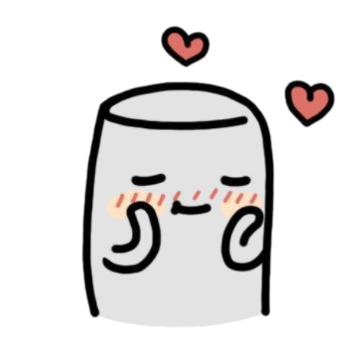 제목을 입력하십시오
부제목을 입력하십시오
제목을 입력하십시오
소개
소개
소개
소개
소개
제목을 입력하십시오
부제목을 입력하십시오
제목을 입력하십시오
부제목 또는 텍스트를 입력하십시오
제목을 입력하십시오
부제목 또는 텍스트를 입력하십시오
텍스트
텍스트
텍스트
제목을 입력하십시오
부제목 또는 텍스트를 입력하십시오
제목을 입력하십시오
부제목 또는 텍스트를 입력하십시오
텍스트
제목을 입력하십시오
부제목 또는 텍스트를 입력하십시오
메시지를 입력하십시오
부제목 또는 텍스트를 입력하십시오
고맙습니다
메시지를 입력하십시오